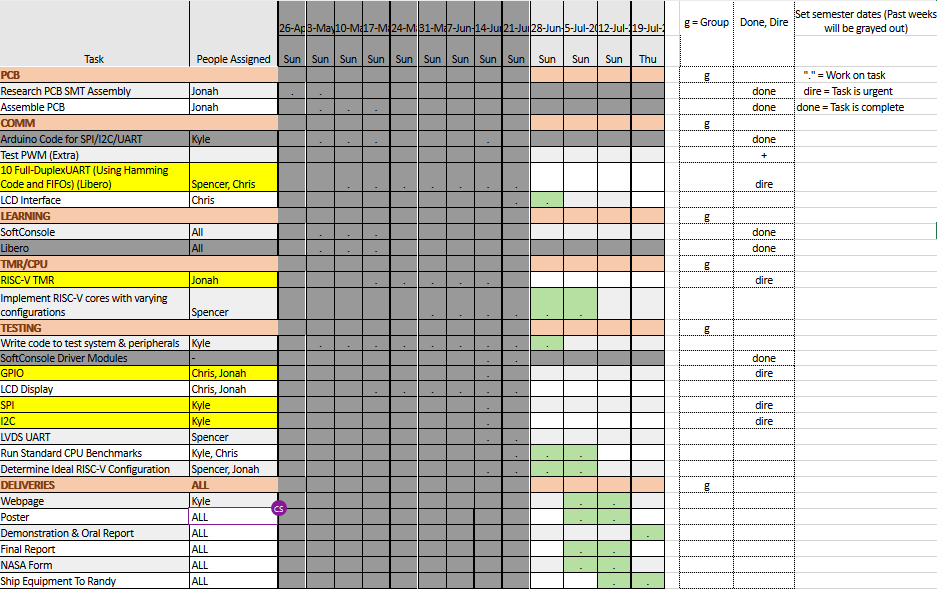 Week 9 (16-Jun to 22-Jun) Chris Porter
Progress made during the week (Log)(What I did)
GPIO Test is nearly complete. 
Details
Troubleshooting (turns out you cannot include .c files without A LOT of issues).

LVDS – discovered that current implementation is far from working.
Difficulties encountered during the week (What I did not do and why)
Not an LVDS Signal...
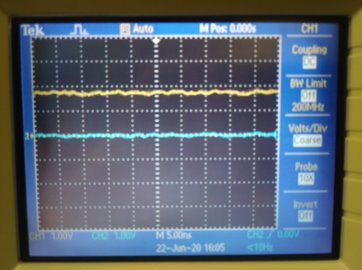 UART is not setup for LVDS. 
Scrap LVDS and just do differential pairs
Easier to test with Arduino/MSP432
Hopefully, easier to implement
To implement LVDS, we would need a data rate of >1MHz, which could create EMI issues in the PCB
Implement LVDS using LVDS Module
LVDS has a module, so also easy to implement
Design specs (What NASA wants)
Goals for this coming week(Ones that move the project forward the most)
How can we help you achieve your goals?
.
Week 9 (16-Jun to 22-Jun) Jonah Boe
Progress made during the week (Log)(What I did)
While testing powering the board, I realized that there was a shorting problem under the humidity sensor. I've been testing to make sure that that is the source of the problem, as that wasn't happening right after soldiering it.

I also implemented that Hello World program.
Difficulties encountered during the week (What I did not do and why)
I have to re-soldier the board
Goals for this coming week(Ones that move the project forward the most)
How can we help you achieve your goals?
NA
Week 9 (16-Jun to 22-Jun) Spencer Cheney
Progress made during the week (Log)(What I did)
For example: Resources found (links, manuals), Designs created, Decisions made and corresponding rational, Photos of prototype progress, etc.
Found problems in Softconsole code for uart, discovered current baud rate of 115200 won't work for LVDS must be 1000000, The current design for uart is only for differential signals and not LVDS
Difficulties encountered during the week (What I did not do and why)
Libero section wasn't even set up for LVDS
The high baud rate might affect other signals in PCB if we implement LVDS rather than just a differential signal
LVDS baud rate = 1000000
DS baud rate = 115200
Goals for this coming week(Ones that move the project forward the most)
How can we help you achieve your goals?
.
Week 9 (16-Jun to 22-Jun) Kyle Tolliver
Progress made during the week (Log)(What I did)
For example: Resources found (links, manuals), Designs created, Decisions made and corresponding rational, Photos of prototype progress, etc.


Set up Github on desktop
Framework for Webpage
Difficulties encountered during the week (What I did not do and why)
None
Goals for this coming week(Ones that move the project forward the most)
How can we help you achieve your goals?
NA
[Speaker Notes: Taken from Elder Bednar’s address:  http://www2.byui.edu/Presentations/Transcripts/Devotionals/2006_10_31_Bednar.htm]